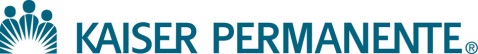 CODE STROKE
ANCILLARY SERVICES:   PATHOLOGY / LABORATORY / TRANSFUSION SERVICE / FLOW CYTOMETRY / LAB MOBs
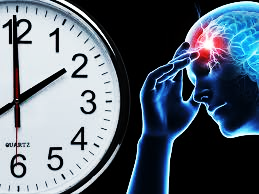 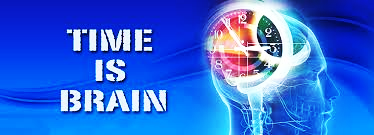 B E F A S T
lamc laboratoryPATHOLOGY, LABORATORY, TRANSFUSION SERVICE, FLOW CYTOMETRY, medical office buildings2020 CODE STROKE inservice
1
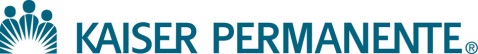 Video:  time is brain
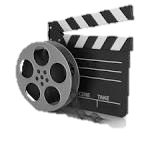 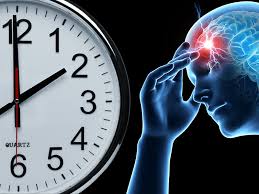 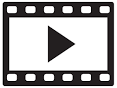 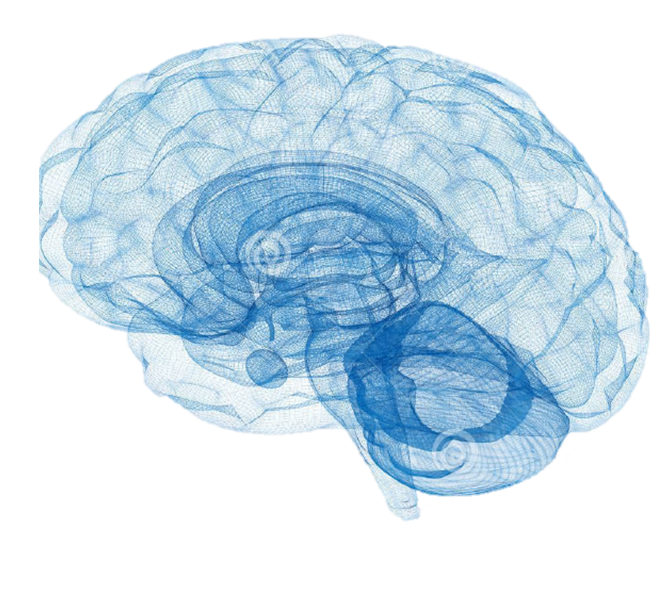 2020 CODE STROKE INSERVICE
LAMC – 4867 SUNSET BLVD
LABORATORY
2
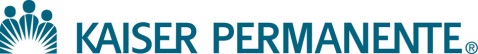 LOS ANGELES MEDICAL CENTER
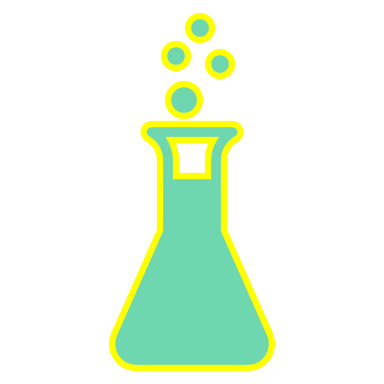 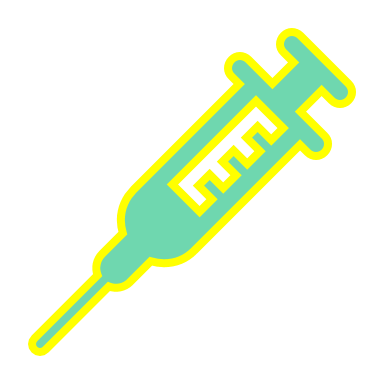 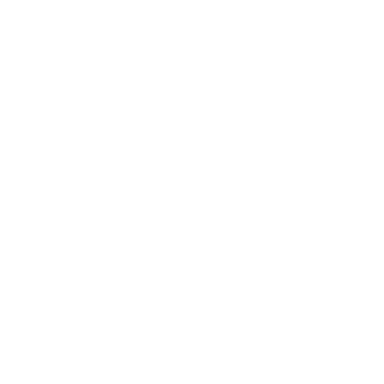 Certified
COMPREHENSIVE STROKE CENTER
2017
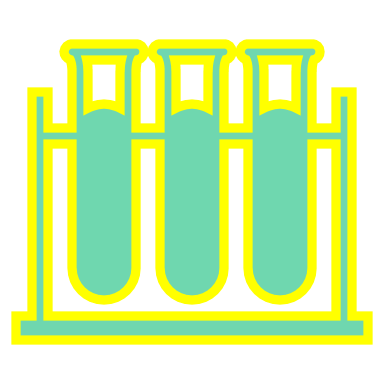 PRIMARY STROKE CENTER
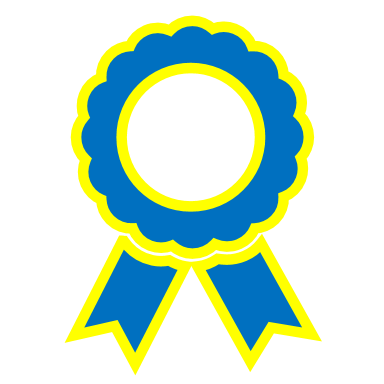 Monitoring Performance
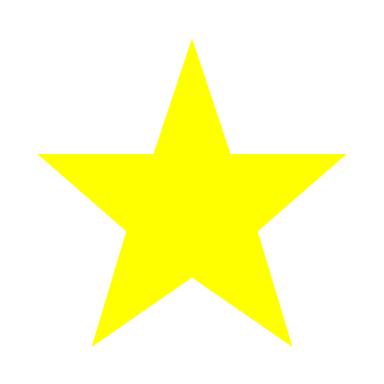 Comprehensive Stroke Center
Best Practices
Measurement of lab results changed from Order to Result 
to 
Door to Result
Staff education and manager review and follow up for every stroke case
Data for the efficiency measure provided through the Stroke Committee
Staff education regarding Stroke and Stroke-related workflows 1 hour / year
Daily department review of the Stroke Log to ensure appropriate documentation and compliance
Case review of outliers with Stroke Coordinator
lamc laboratoryPATHOLOGY, LABORATORY, TRANSFUSION SERVICE,
FLOW CYTOMETRY, medical office buildings2020 CODE STROKE inservice
5
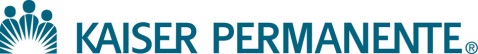 SIGNS OF STROKE:  B E F A S T
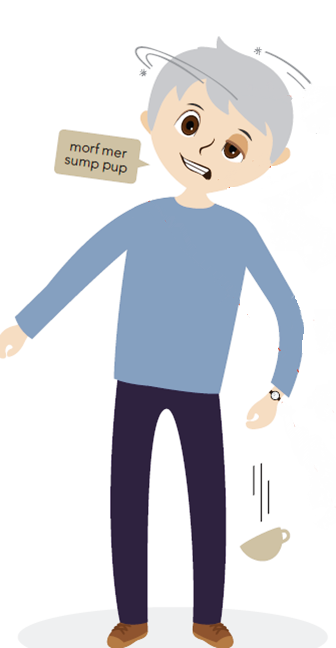 BALANCE CHANGES
Sudden change in balance and coordination
B
ALANCE
VISION CHANGES
Sudden vision loss or double vision
E
YES
FACIAL DROOP
Face looks uneven
F
ACE
A
RMS
ARM WEAKNESS
Sudden arm numbness or weakness
PEECH
S
SLURRED SPEECH
Sudden difficulty speaking or can’t speak clearly
T
IME
DON’T STALL; CALL
Make note of the time the symptoms started
2020 CODE STROKE INSERVICE
LAMC – 4867 SUNSET BLVD
LABORATORY
4
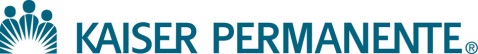 TRUE STORY
LAMC LAB EMPLOYEE RECOGNIZES 
CODE STROKE IN A PATIENT …. A LIFE SAVED
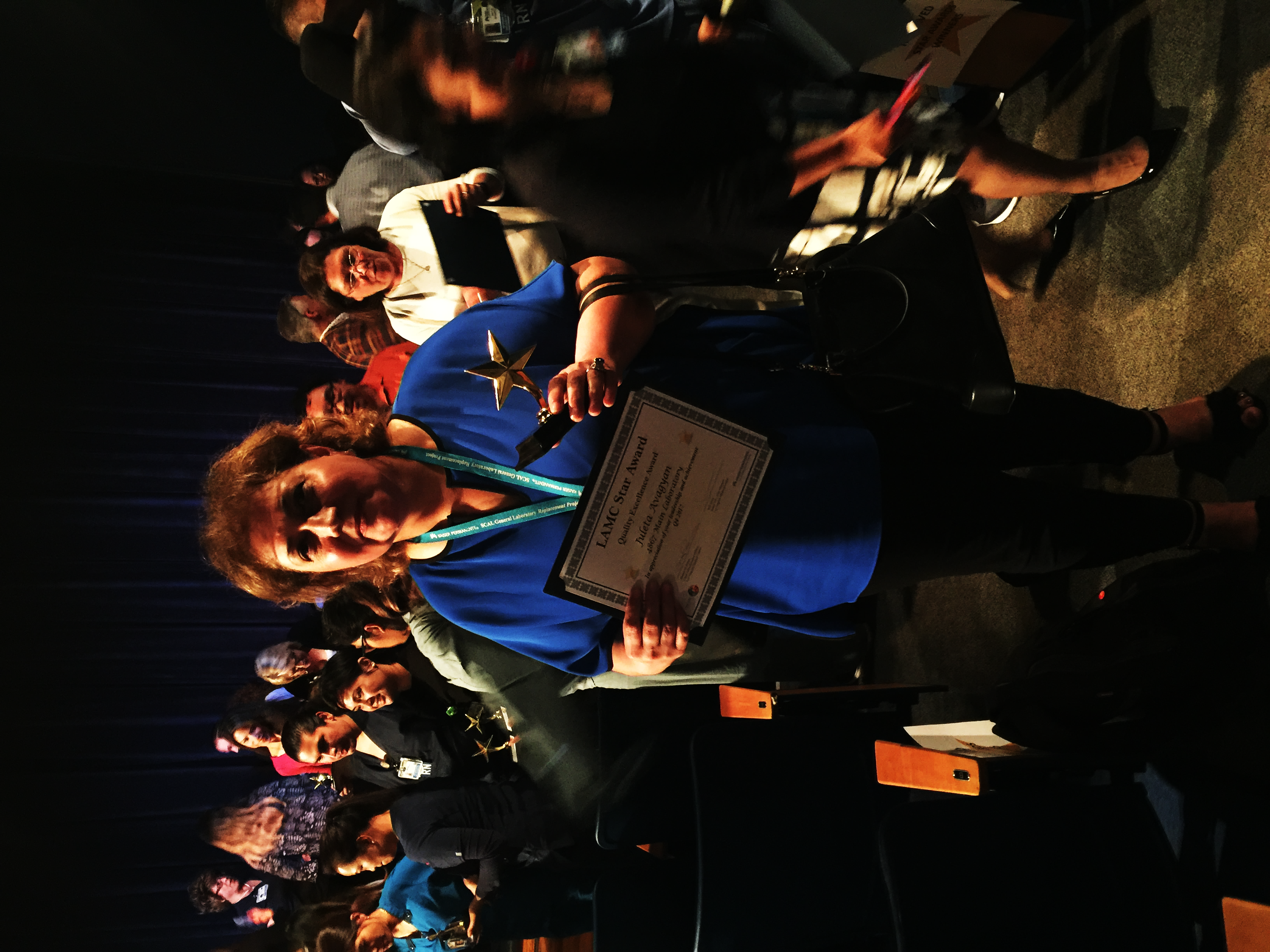 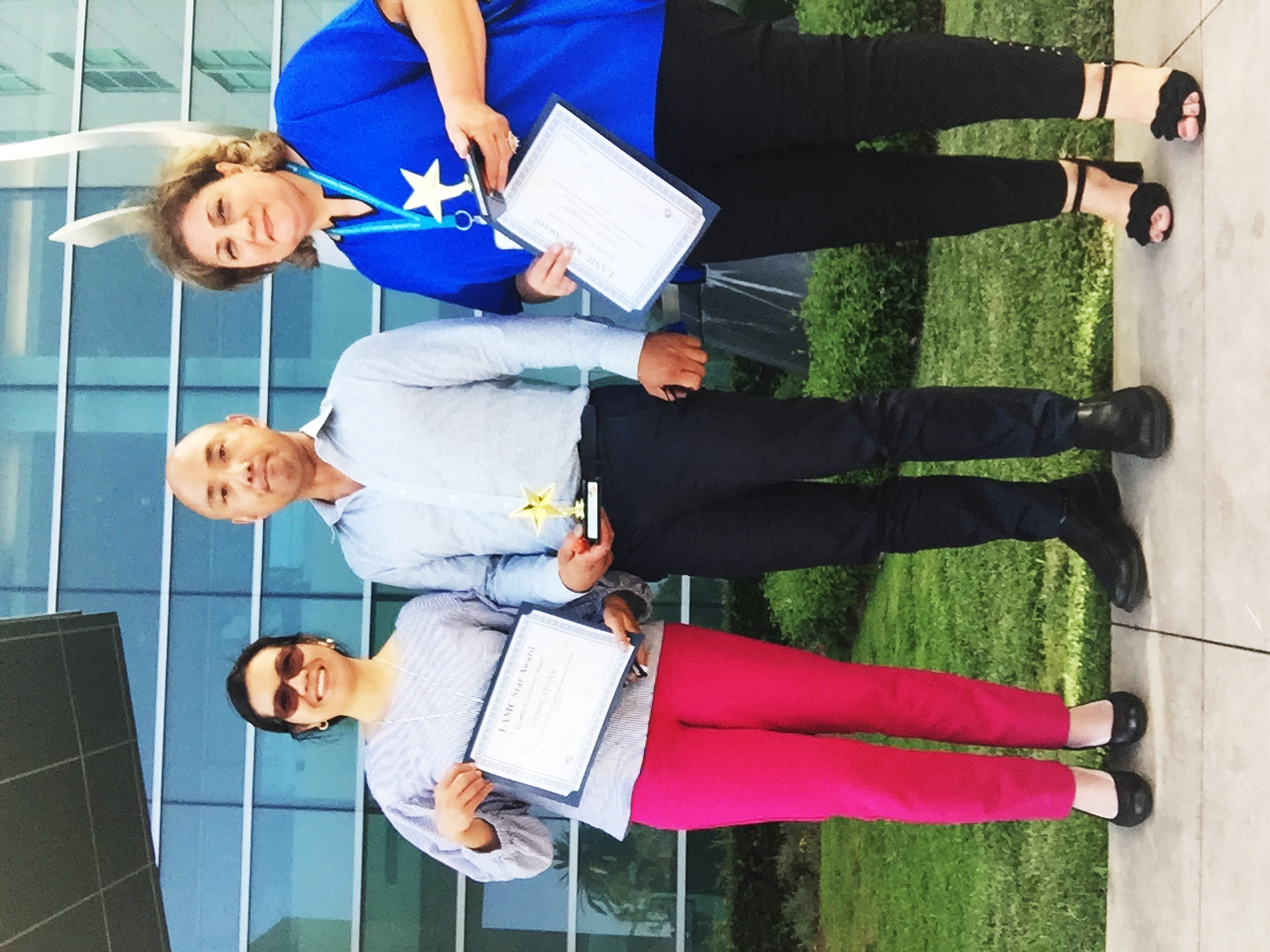 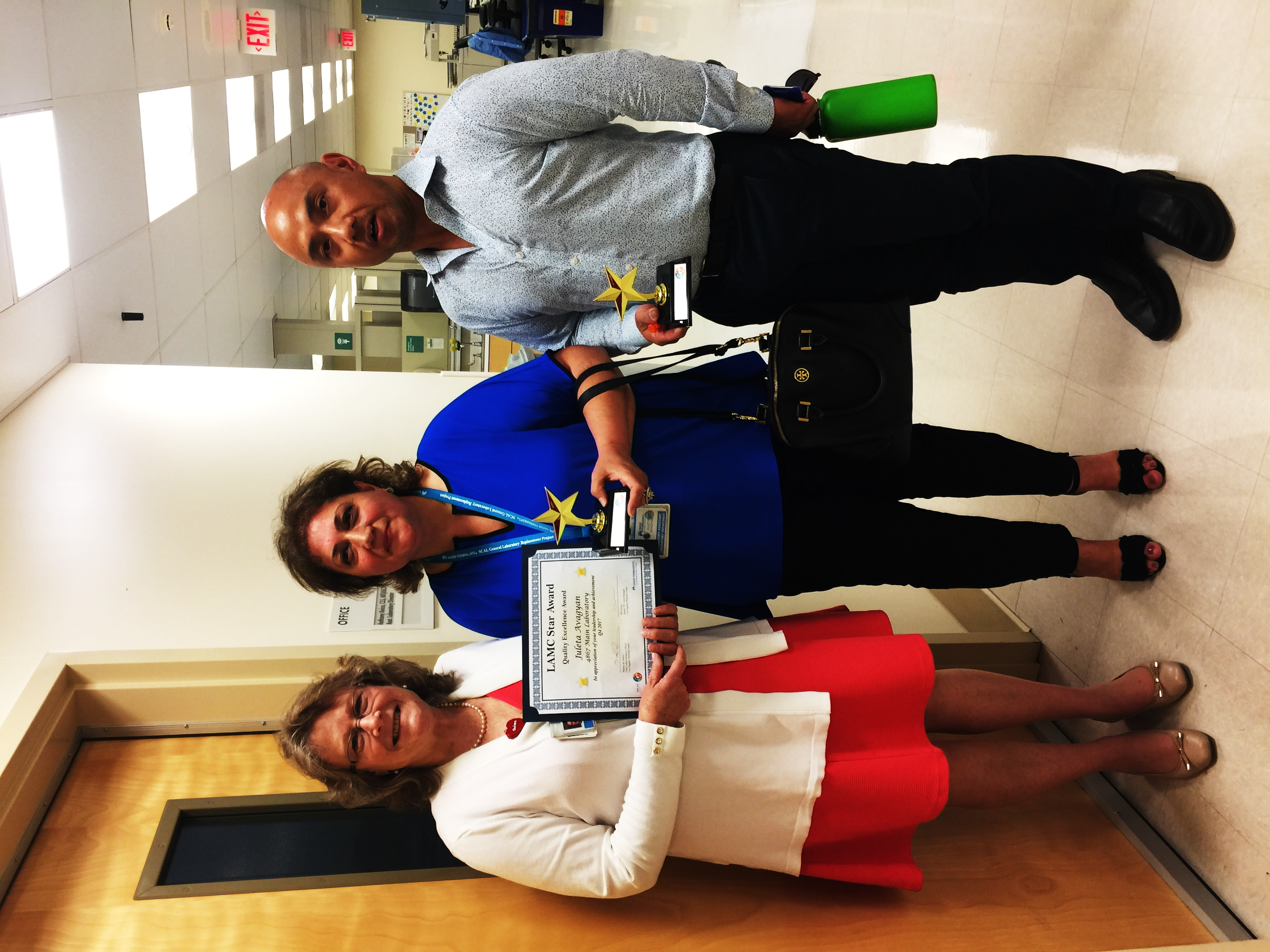 2020 CODE STROKE INSERVICE
LAMC – 4867 SUNSET BLVD
LABORATORY
3
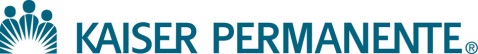 BASICS OF A STROKE
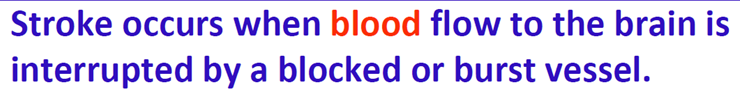 HEMORRHAGIC STROKE
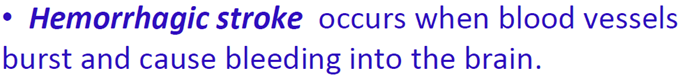 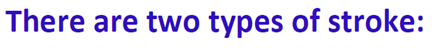 TWO
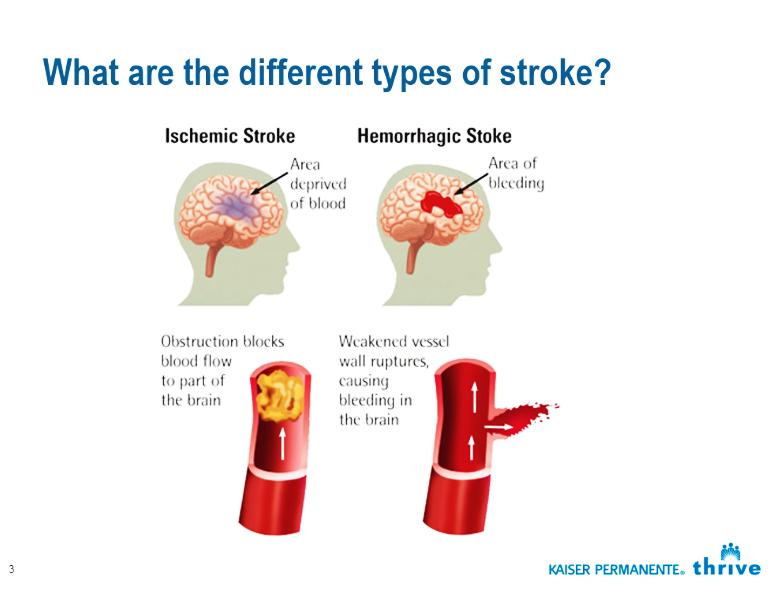 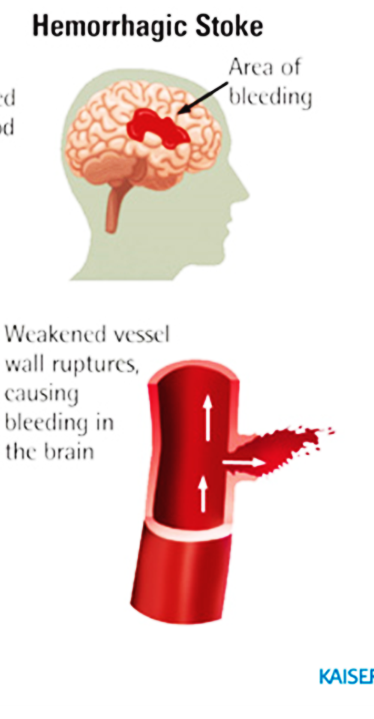 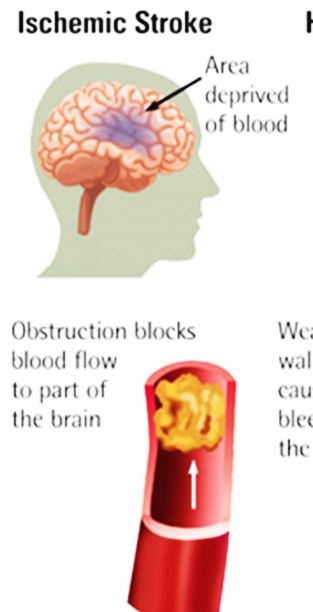 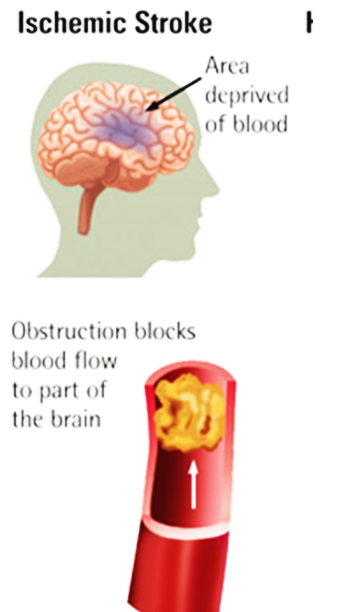 ISCHEMIC STROKE
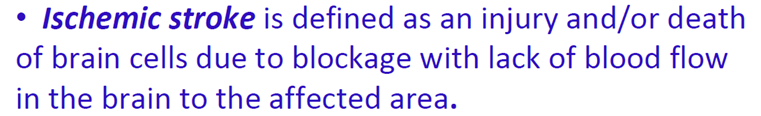 lamc laboratoryPATHOLOGY, LABORATORY, TRANSFUSION SERVICE,
FLOW CYTOMETRY, medical office buildings2020 CODE STROKE inservice
6
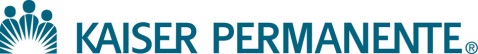 CODE STROKE IS AN
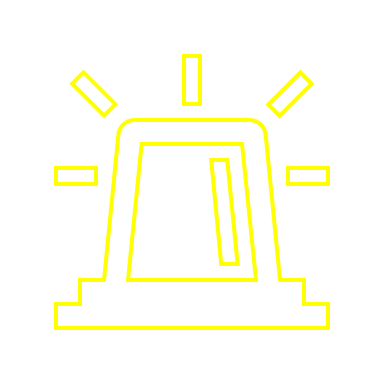 EMERGENCY
PAGE CODE STROKE NEUROLOGIST 
Tier 1:   279-1000
HOSPITAL PATIENT
VISITOR OR EMPLOYEE
CALL  x 3-3000
CALL 911
OUTSIDE HOSPITAL
lamc laboratoryPATHOLOGY, LABORATORY, TRANSFUSION SERVICE,
FLOW CYTOMETRY, medical office buildings2020 CODE STROKE inservice
7
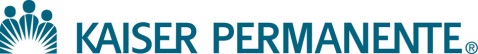 Code stroke:  communication
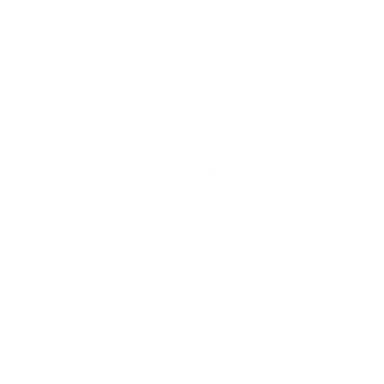 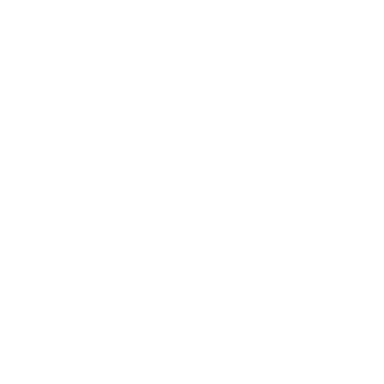 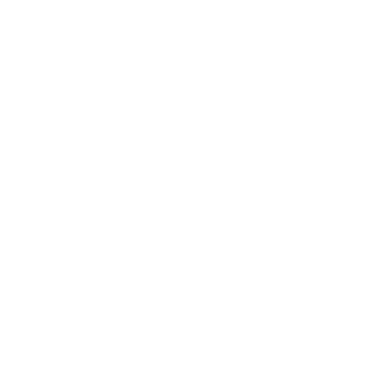 OVERHEAD ANNOUNCEMENT:  
“Code Stroke” + Patient Location only
CODE STROKE PAGER

Located at the Controller Desk.  If removed from this area, this must be returned for the next shift.

Both Controllers are responsible between shifts.
The hand off between controllers for each shift should account for the whereabouts of the pager, and  are equally responsible if the pager is missing or there is no documentation or incorrect documention of the handoff.  

The Controller or the Coverage for Controller should know the break and meal assignments of each lab assistant at any given time and is responsible for sending a lab assistant immediately.

A manager should be notified for any issues with receiving a response 

Information on pager:
 (Name, Medical Record #, Location, Room #)
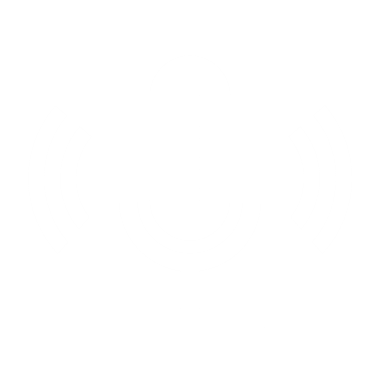 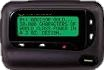 lamc laboratory2020 CODE STROKE inservice
8
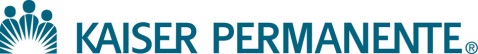 CODE STROKE vs. BRAIN ALERT
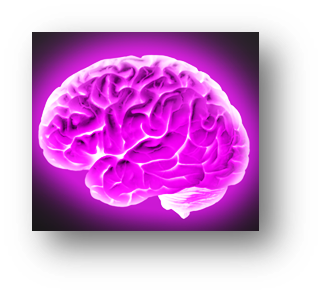 “BRAIN ALERT”:  
NOTIFICATION OF POSSIBLE STROKE DOES MEET THE CRITERIA FOR HAVING A STROKE
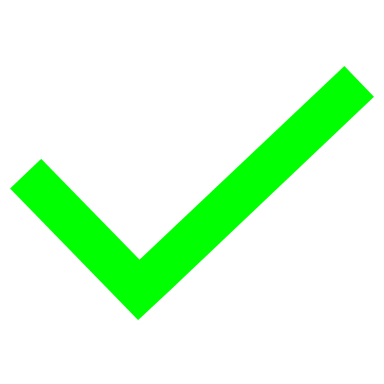 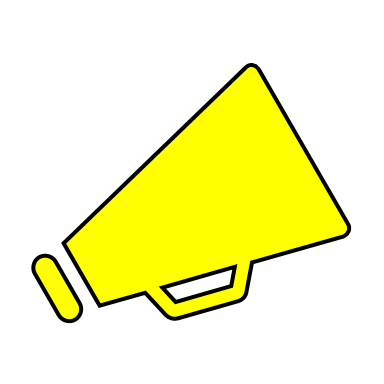 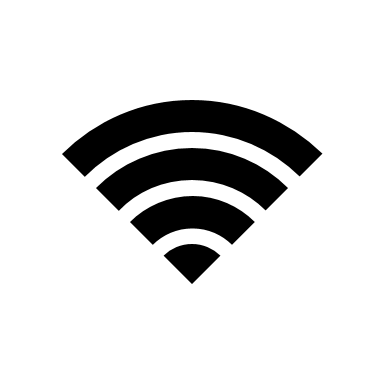 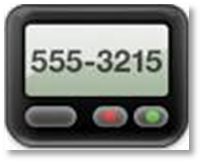 ALL OTHER LOCATIONS
E.D.
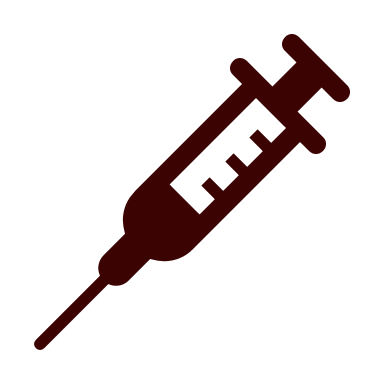 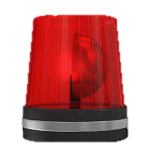 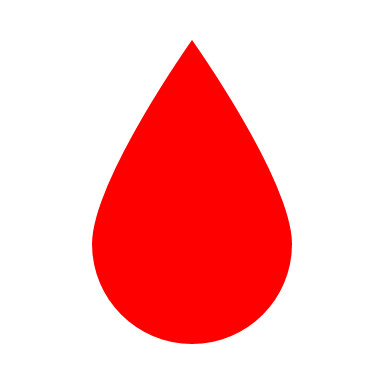 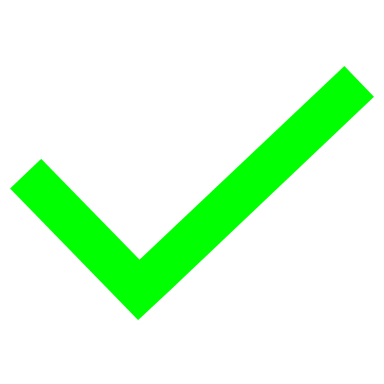 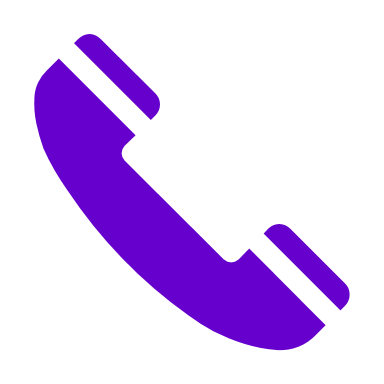 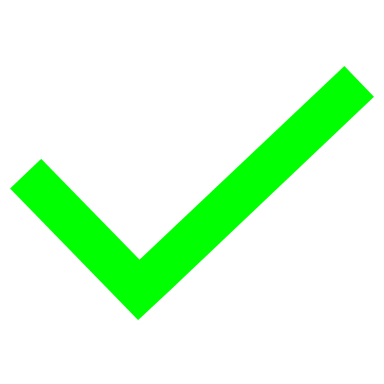 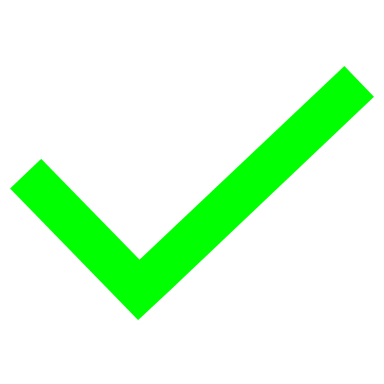 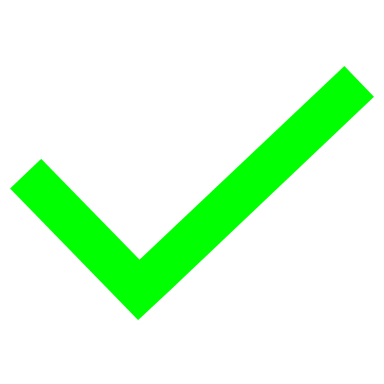 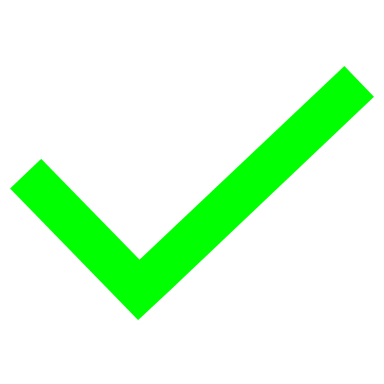 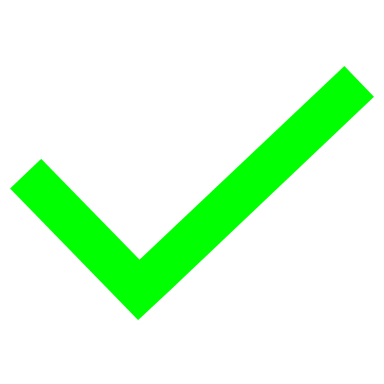 9
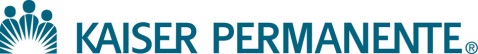 Brain alert
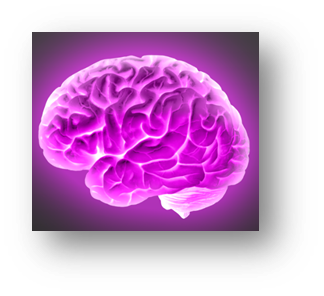 “BRAIN ALERT”:  
NOTIFICATION OF POSSIBLE STROKE DOES MEET THE CRITERIA FOR HAVING A STROKE
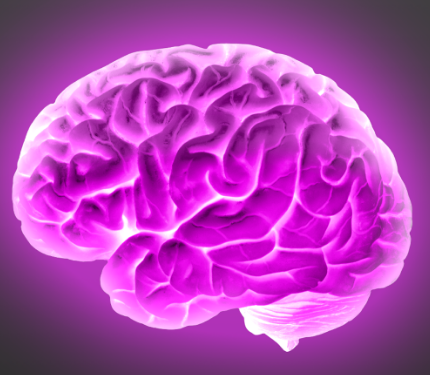 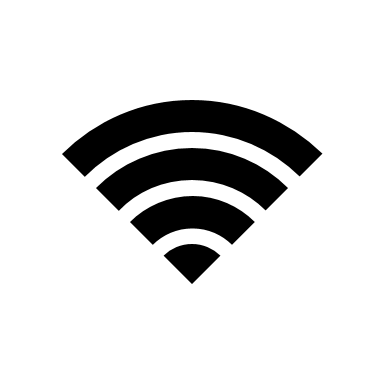 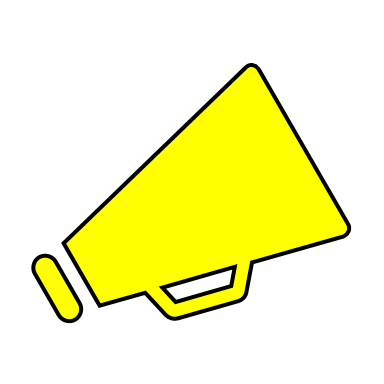 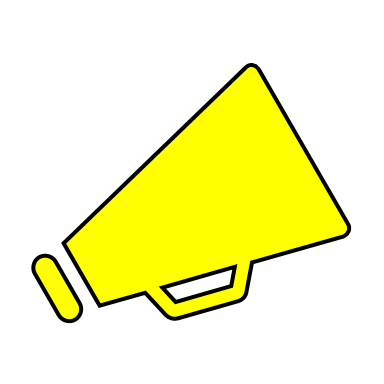 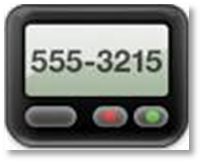 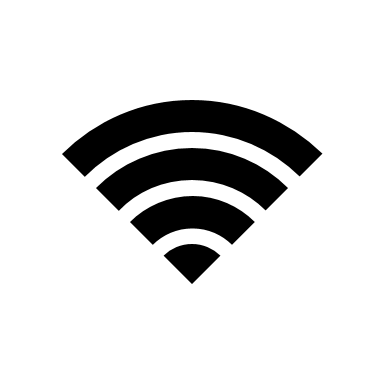 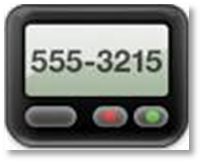 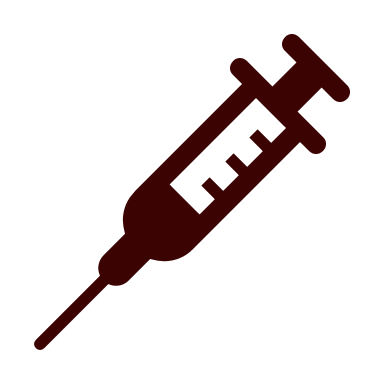 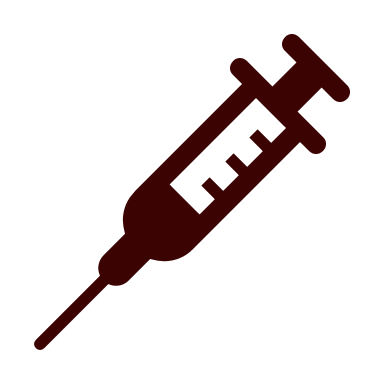 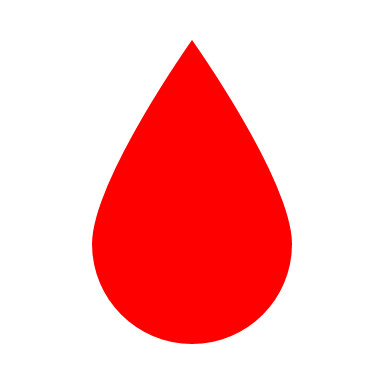 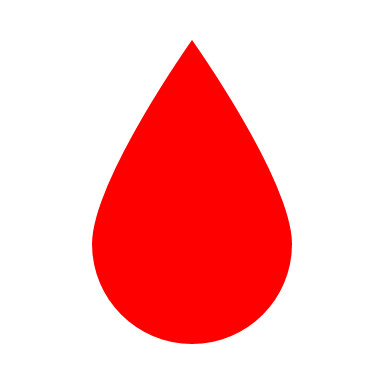 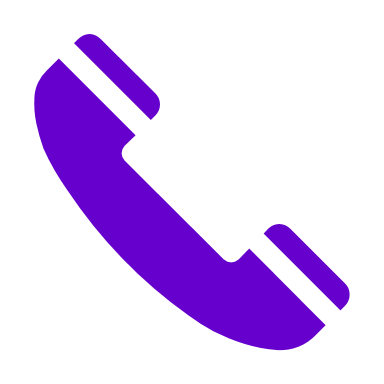 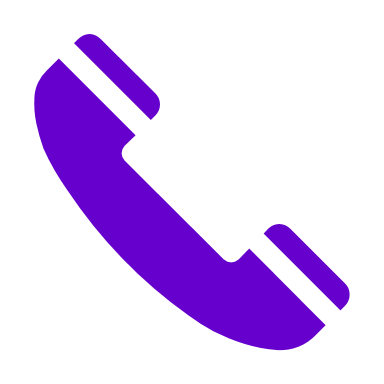 9
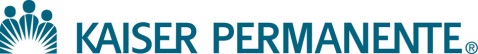 Code stroke:  COMMUNICATION

JOINT AND SHARED ACCOUNTABILITY
SEND MESSAGE BLAST IN KPPI HANDHELD DEVICE TO LAB ASSTS
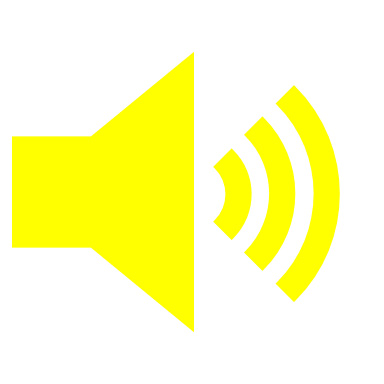 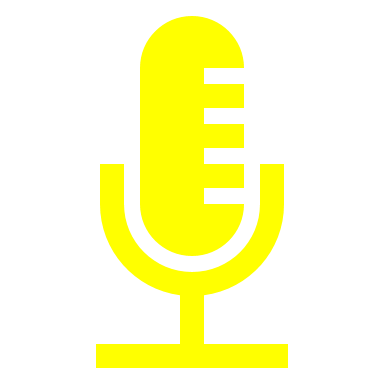 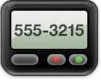 DOCUMENT IN      STROKE LOGBOOK
DOCUMENT IN      STROKE LOGBOOK
lamc laboratoryPATHOLOGY, LABORATORY, TRANSFUSION SERVICE,
FLOW CYTOMETRY, medical office buildings2020 CODE STROKE inservice
ANY ISSUES MUST BE ADDRESSED IMMEDIATELY – 
INVOLVE A MANAGER OR LEAD CLS
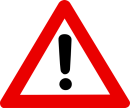 10
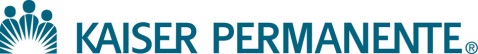 Code stroke:  COMMUNICATION
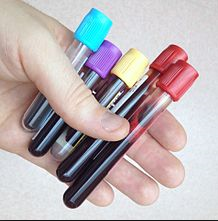 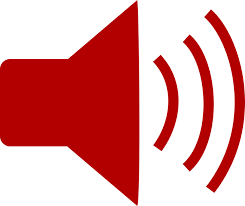 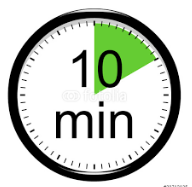 “CODE STROKE”
RECD IN LAB
SPECIMENS SHOULD BE IN LAB WITHIN 10 MINUTES OF ANNOUNCEMENT
SPECIMENS SHOULD COME IN DESIGNATED PURPLE BAG
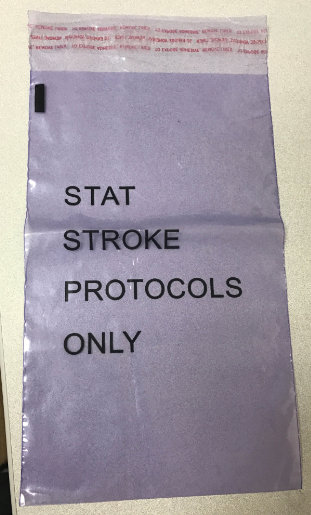 FOLLOW UP
CALL ED / RN
CALL CONTROLLER 
CALL LAB ASST ASSIGNED
lamc laboratoryPATHOLOGY, LABORATORY, TRANSFUSION SERVICE,
FLOW CYTOMETRY, medical office buildings2020 CODE STROKE inservice
11
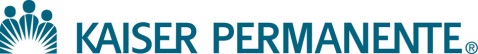 Code stroke:  COMMUNICATION
DOCUMENTATION
COMMUNICATE / DISCUSS
IDENTIFY PATIENT NAME 
ARRIVAL OF SPECIMEN
HAND OFF TO CLS
CODE STROKE BINDER – STAT LAB
STAT LAB – “WHITE BOARD”
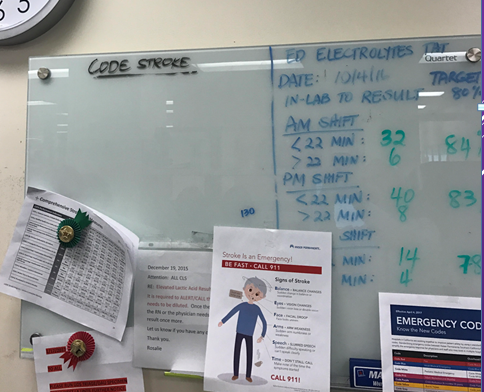 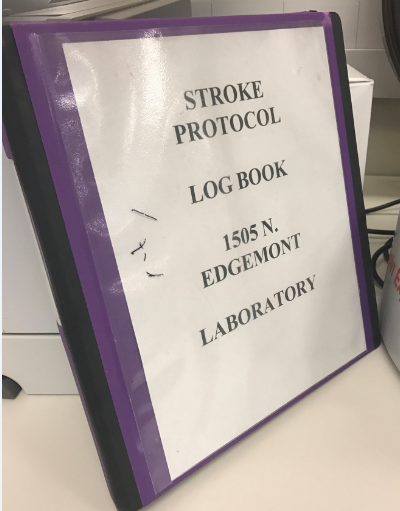 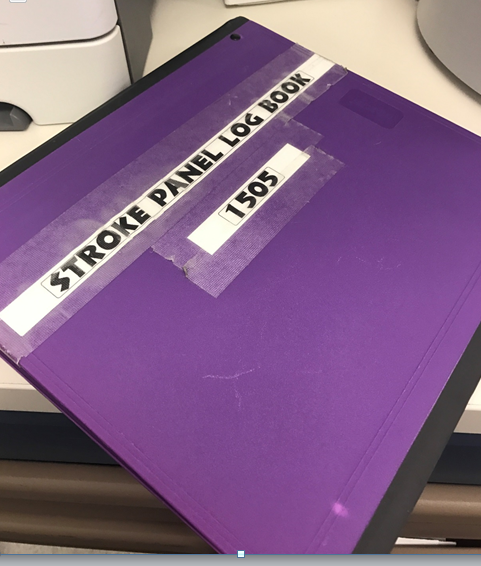 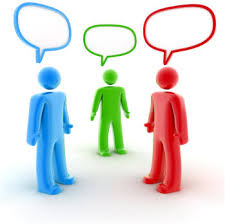 lamc laboratoryPATHOLOGY, LABORATORY, TRANSFUSION SERVICE,
FLOW CYTOMETRY, medical office buildings2020 CODE STROKE inservice
12
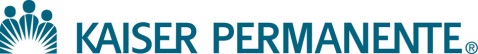 Code stroke:  BARRIERS
ISSUES AND EXCEPTIONS:  
NOTIFY IMMEDIATELY
lamc laboratoryPATHOLOGY, LABORATORY, TRANSFUSION SERVICE,
FLOW CYTOMETRY, medical office buildings2020 CODE STROKE inservice
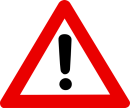 DO NOT DELAY COMMUNICATION
13
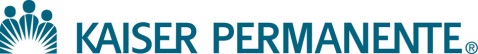 Code stroke:  COMMUNICATION
DOCUMENTATION
CODE STROKE LOG
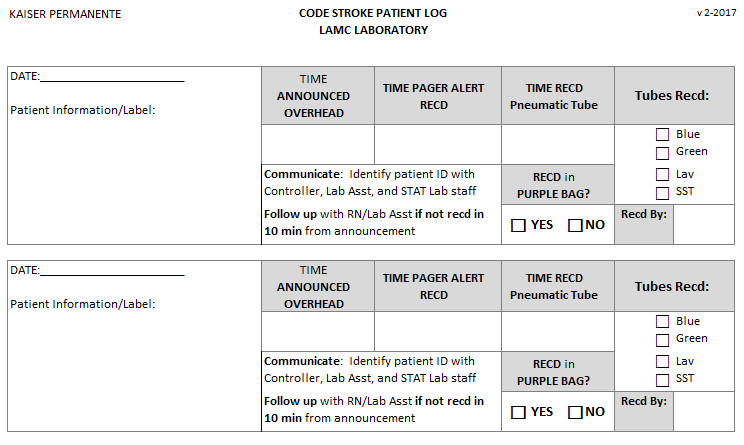 EXAMPLE
lamc laboratoryPATHOLOGY, LABORATORY, TRANSFUSION SERVICE,
FLOW CYTOMETRY, medical office buildings2020 CODE STROKE inservice
14
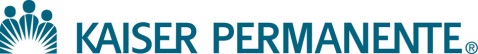 Code stroke:  PHLEBOTOMY RESPONSE
JOINT AND SHARED ACCOUNTABILITY
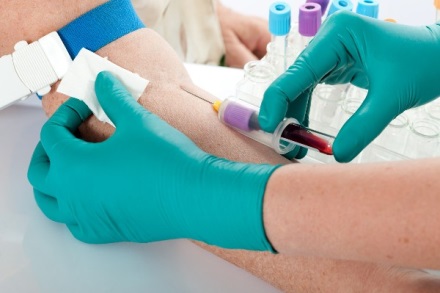 CONTROLLER
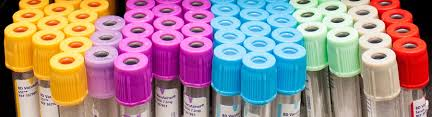 LAB ASST assigned
ALL 
LAB ASSTS
LAB RESPONSE TO CODE STROKE IS BEING TRACKED & DOCUMENTED
lamc laboratoryPATHOLOGY, LABORATORY, TRANSFUSION SERVICE,
FLOW CYTOMETRY, medical office buildings2020 CODE STROKE inservice
15
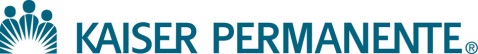 Code stroke:  phlebotomy response
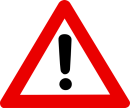 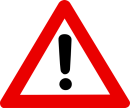 REPORTING TO THE CODE STROKE
ANNOUNCE YOUR PRESENCE LOUD AND CLEAR – 
    MAKE SURE PROVIDERS KNOW THAT YOU ARE FROM THE LABORATORY
PATIENT NOT AVAILABLE?   I.E. CT SCAN
  FOLLOW UP WITH PROVIDER
  FOLLOW THE PATIENT TO COLLECT BLOOD
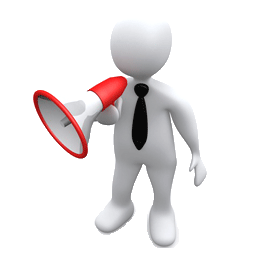 LAB NOT NEEDED? 
OBTAIN THE FULL NAME OF WHO INFORMED YOU
DOCUMENT THAT PROVIDER’S NAME  IN KPPI
FOLLOW UP AND MAKE SURE DOCUMENTED IN MEDICOPIA
INFORM CONTROLLER, STAT LAB
STAT LAB DOCUMENTS IN CODE STROKE LOG BOOK
lamc laboratoryPATHOLOGY, LABORATORY, TRANSFUSION SERVICE,
FLOW CYTOMETRY, medical office buildings2020 CODE STROKE inservice
16
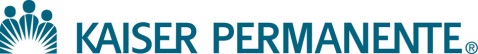 Code stroke:  LAB EFFICIENCY MEASURE
DOOR TO RESULT
ORDER
COLLECT
IN-LAB
RESULTS
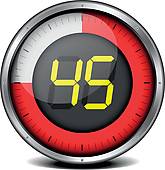 17
Efficiency Measures - Lab
18
LAMC Stroke Committee
[Speaker Notes: ANALYSIS:  The Door to order times have decreased overall.  The Order to results have met target for one year. Overall Door to result time has met target.  
 
CONCLUSION:   Target met.
 
ACTION:   The process to obtain labs in the ED has improved with the use of the Brain Alert.  The Lab processes the specimens that are sent in a purple bag.  Overall, metric is doing well, continue the existing protocols for ED and Lab.]
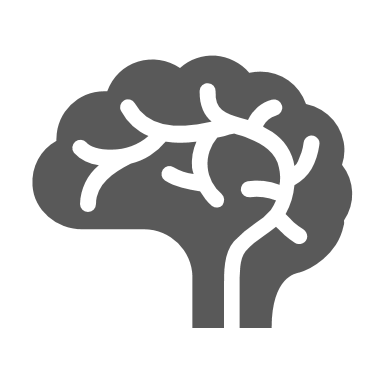 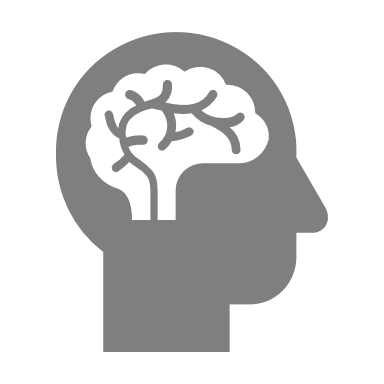 KNOWLEDGE CHECK
LOS ANGELES MEDICAL CENTER HAS EARNED THIS DISTINCTION BY THE JOINT COMMISSION, THE FIRST AND ONLY SCAL KAISER PERMANENTE FACILITY TO ACHIEVE THIS?
A
FASTEST TURN AROUND TIME FOR RESULTS
B
RAISED ITS CERTIFICATION FROM PRIMARY STROKE CENTER TO COMPREHENSIVE STROKE CENTER
C
FORMATION OF A STROKE COMMITTEE
D
BEST STROKE EDUCATION PROGRAM
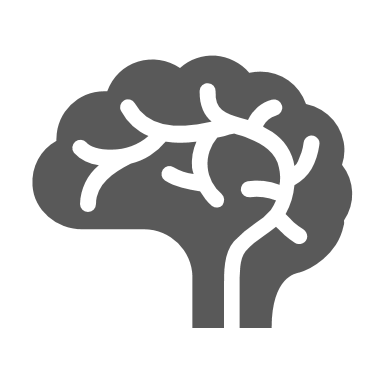 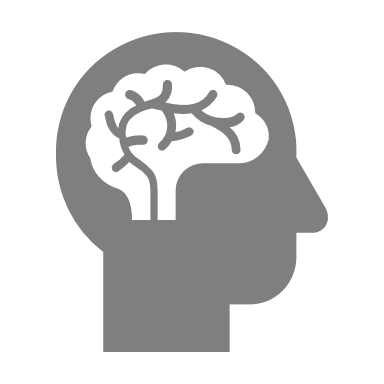 KNOWLEDGE CHECK
AS A REQUIREMENT FOR MAINTAINING COMPREHENSIVE CERTIFICATION, WHICH OF THE FOLLOWING IS TRUE FOR THE LABORATORY?
A
ALL EMPLOYEES SHOULD RECEIVE STROKE EDUCATION ANNUALLY
B
THE TURN AROUND TIME FOR LAB TESTS IS 45 MINUTES FROM DOOR TO RESULT.
C
THE PHLEBOTOMISTS IS REQUIRED TO RESPOND TO LOCATION WHERE THE CODE STROKE IS ANNOUNCED
ANY CHALLENGES IN OBTAINING SPECIMEN OR ANY REASON FOR DELAY SHOULD INVOLVE THE MANAGER.
D
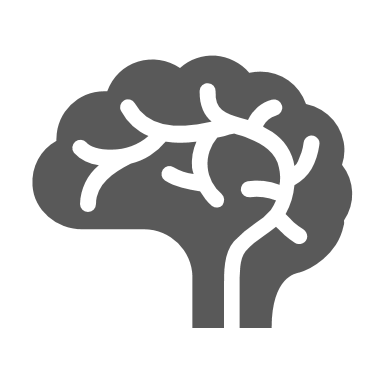 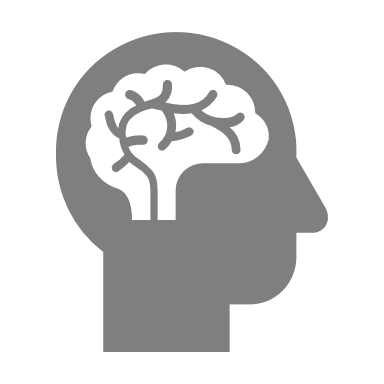 KNOWLEDGE CHECK
COMPLETE THE ACRONYM:  BEFAST
B
ALANCE
E
YES
F
ACE
A
RMS
PEECH
S
T
IME
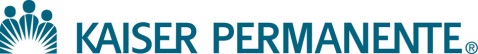 ANY QUESTIONS?
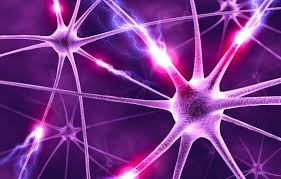 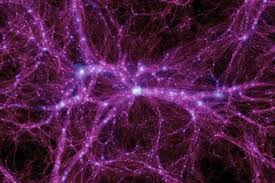 REMEMBER:  TIME LOST IS BRAIN LOST
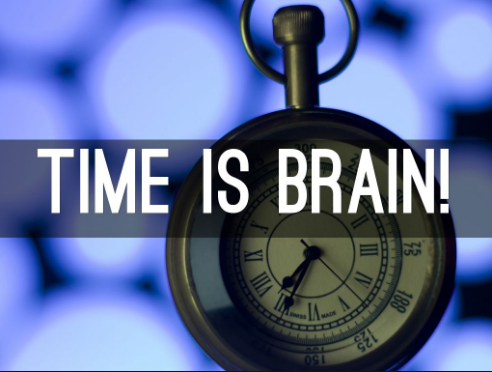 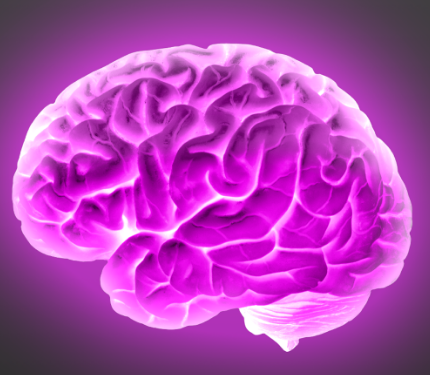 THINK ABOUT IT !!!